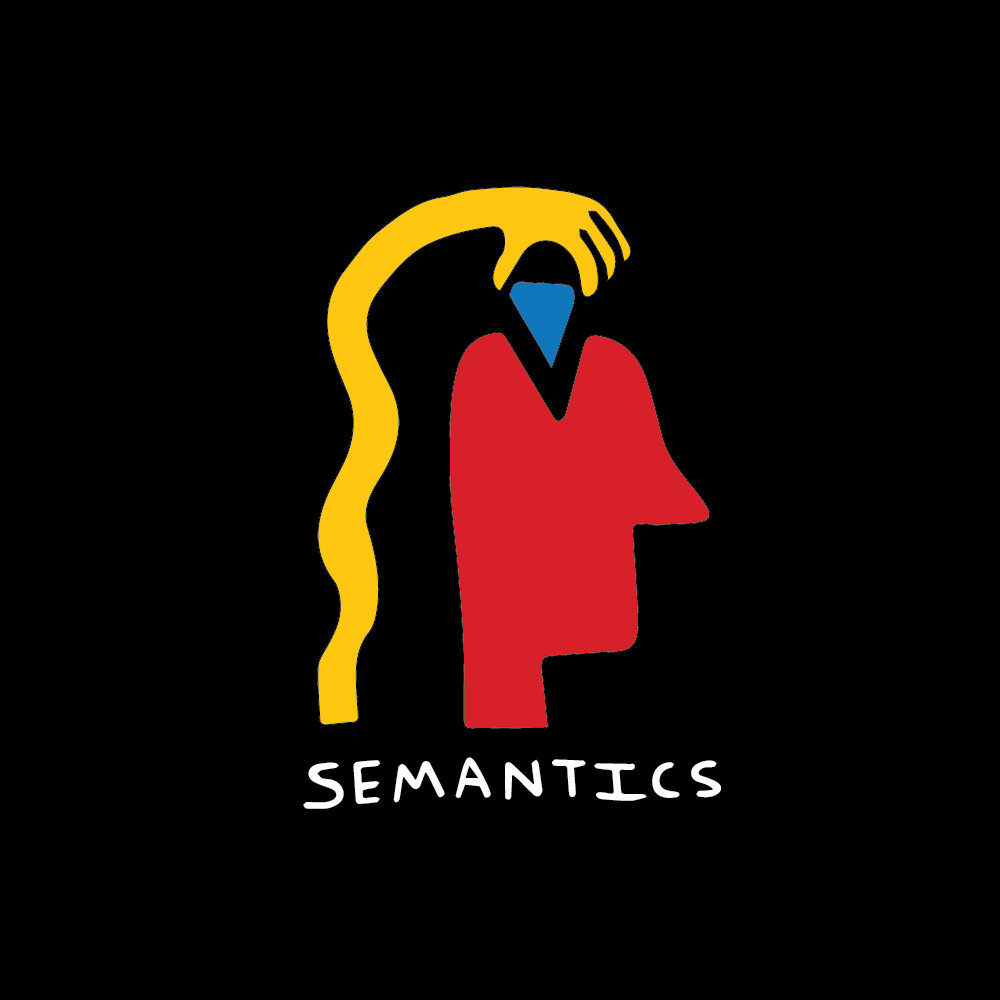 Contextual variability of 
word meaning
By yasameen kanaan
Subjects:
Aspects of distinctness.
Senses
Varieties of polysemy.
Between polysemy and monosemy.
Sense modulation.
When  we try to deal with the notion 'the meaning of a word', we come up against a serious problem that the interpretation we give to a particular word form can vary so greatly from context to context, there may be:


    	1.little or no observable connection between the readings as in :

they moored the boat to the bank.
He is the manager of a local bank.


2.clearly different but naturally related readings, as in :

My father's firm built this school {school here refers to the building)
John's school won the Football Charity Shield last year (in this case school refers to (a subset of) the human population of the school)

2.relatively subtle variations: where not only is the manner of walking different, but so also are the implicit contrasts:

Alice can walk already and she's only 11 months old. (contrasted with standing up unaided, talking, etc.)
Usually walk to work.( contrasted with driving, going by train, etc.)
we have to ask and answer such questions in order to understand these types of variation:

Do words typically have multiple meanings  in two different contexts?

 How do we decide what constitutes 'a meaning'?

How are the meanings related to one another?

 Is there a finite number of such meanings? 

how discrete (the semantic boundaries between tow readings) those words are or whether they are antagonistic (opposition or enmity) or ambiguous?
Aspects of distinctness between the two readings
discreteness = the sharp semantic boundary between the two readings.
Four criteria for discreteness of two readings:
1. The identity test 
2. Independent truth conditions
3. Independent sense relations
4. Autonomy 
antagonism = the two readings are mutually exclusive.
1.The Identity Test: The First Criterion Goes Under The Name Of The Identity Test.  Once One Has Decided On A Reading For Word, Must Stick With It, At Least Through Subsequent Anaphoric Back-references. Consider The Following Sentence:

•Mary Is Wearing A Light Coat, So Is Jane. (Anaphoric Back Reference)
Light Means Two Different Things: = “Light In Color” Or “Light In Weight”

•There Are Four Different Situations With Regard To The Properties Of Mary's And Jane's Coats: 
(I) They Are Both Lightweight, (Ii) They Are Both Light Colored, (Iii) Mary's Coat Is Lightweight And Jane's Is Light Colored, (Iv) Jane's Coat Is Lightweight And Mary's Is Light Colored.

•That Sentence  Is Capable Of Describing Only Two Of These Situations
 “They Are Both Light-weighted.” Or They Are Both “Light-colored.” 

A Speaker Can Be Held To Account For The Use Of The Above Construction If They Intended Two Different Readings Of Light, There Is A Processing Restriction Which Makes It Difficult To Attach Both Readings To One Occurrence Of The Word.

•The Pressure For Identity Is Much Reduced If Light Is Mentioned Twice.
In contrast with:
•(2)Mary has adopted a child; so has Jane.
   child = “boy” or “girl”


The child must  be either a boy or a girl, but there are no constraints (restrictions)on the possible two readings(absence of identity constraint): the child adopted by Jane does not have to be of the same sex as Mary's,
-  child does not have two meanings “boy” and “girl.”
Independent truth conditions:
 
The second criterion for the discreteness of two readings is that they have independent truth-conditional properties. A context can be imagined in which a yes/no question containing the appropriate word can be answered with both Yes and No.
 
(Mary is wearing a light-colored ,heavyweight coat.)
 
Consider the case where Mary is wearing a light-colored , heavyweight coat. If someone asks Were you wearing a light coat?, Mary can truthfully answer either in the positive or the negative:
 
John: Are you wearing a light coat?
Mary: Yes, I’m wearing a pale green coat. (Mary’s reading of light = “light-colored”)
Mary: No, I’m wearing a thick winter coat. (Mary’s reading of light = “light-weighted”)
3. Independent sense relations:
the possession by two readings of genuinely independent sets of sense relations.
 
The two reading of light having distinct opposites:           
 light  :dark           light : heavy
 
The two reading of bank have also a quite independent sense relations.
 bank  as river bank is a mernonym* that designates a part of the river And have co-meronyms (sister part names )mouth, source, bed.
    
bank as money bank is not part of anything but it is a subtype of financial 
institutions  that has building society as one of its sisters .
 *note:meronym  is a word that denotes a constituent part or a member of something,part-to-whole relationships  .
4. Autonomy: The fourth indicator of discreteness, in which The word form can be used in one of the two senses when the other is clearly denied, or ruled out by reason of anomaly(irregularity).

Consider the two readings of the word dog: 
 dog =two senses “canine species” and “male of canine species” in the sentence:

I prefer dogs [male canines/canines] to bitches [female canines].
-The general sense of dog is ruled out.
-The specific sense has autonomy (independence)
 
compare to sex-specific interpretation of child  which is not autonemous in : 
This child seems to have lost his parents.
 child = “boy” and “girl” (sex-specific reading)
 
Compare: I prefer boys to girls (normal)
I prefer children (male children /children )to girls (female children )(not normal /autonomous)
The sex-specific reading of child is not autonomous(independent).
2.Antagonism: the second aspect of distinctness between meanings, defined as the way which the two readings are mutually exclusive.it is used once  but in two different ways(readings).

Consider a sentence which admits both reading :
e.g. We finally reached the bank.
 
The sentence admits both readings                (river-institution).
It is impossible to focus one’s attention on both readings at once: they compete with one another(opposition)  and the best can do is to switch rapidly from one to the other .


Hence We can face a kind of sentence which calls for two discrete and antagonistic readings to be activated at the same time which will give rise to the phenomenon of 
Zeugma (punning):  is a word that is used once, but works in two different ways.

e.g. John and his driving license expired last Thursday. 

(John calls for the "die" reading of expire, while his driving license calls for the "come to the end of a period of validity" reading);
Antagonistic readings are discrete, So Antagonism is the highest degree of distinctness.
SENSES 
ambiguity of a linguistic expression introduced by antagonism between two readings as a defining criterion. 
the ambiguous expression is a word, like bank or light, it has more than one sense.


degrees of distinctness that fall short of full sensehood :
ESTABLISHMENT 
Homonymy and polysemy
Non-lexical sources of ambiguity
1.ESTABLISHMENT : 
established sense: is the  default readings ( the meanings which would come to mind in the absence of any contextual information; stored in the mental lexicon (the meaning which is stored and established in memory)
 
(7) (a) John planted five roses.
 (b) John picked five roses. 
 
(8) (a) That must be an uncomfortable position to sleep in. 
(b) What is your position on capital punishment?
  
The two senses for (five roses in A and B is stored in mind) as well as (position).

  non-established sense =the meaning that is  not stored in the mental lexicon
 
(a) John ordered a pizza. 
(b) The pizza doesn't look too happy with what he's been given.

a word to be described as ambiguous, it must have at least two established senses.
2.Homonymy and polysemy
Homonymy: no clear connection between the two  readings, which is   two different words that happen to have the same form:
e.g.
 (river bank and money bank).
The two readings are homonyms .
 
e.g.
mole1 – an animal.
mole2– a small, often slightly raised mark on the skin.
 mole3– a breakwater.( a wall built  in water to protect a coast  from the force of waves).
 
Polysemy: senses are  “connected” ,There is one word that happen to have two established senses have the same phonological form :
(bank money  and blood bank).
      (both are used for the safe keeping of something valuable)
Compare the following sentences :
(A) John ordered a pizza. 
(b) The pizza doesn't look too happy with what he's been given.
These to examples represent a case called as coerced Polysemy
homonymy is possible only with established readings. It is probably wise to reserve the term polysemy  for established senses.
3.non-lexical sources of ambiguity:
 
Two sources of ambiguity: lexical and syntactic, syntactic ambiguity arising from the possibility of alternative constituent structures:
(Mary saw the man with the telescope).(two-way ambiguous)
with the telescope is either a manner adverbial modifying saw.
or a prepositional phrase modifying the man.

* In neither case is there any other syntactic difference. An identity constraint operates here, too, in that co-ordinated items must have identical positions in the constituent structure.
 
 
A   syntactic ambiguity arising from the possibility of functional alternations in  one or more item. 
Ship sails today. 
where ship and sails both change their syntactic categories in the two readings.
 (declarative [The ship sails today. ] or imperative [Ship the sails today.])
 
 
A word should be said about cases like The man entered the room the man and the room will refer to a particular man and a particular room, and in a different context, a different man and a different room. we call  this phenomenon as pragmatic ambiguity or open ambiguity: (because the number of readings is potentially infinite).
Varieties of polysemy
There is a interested relationship between polysemous senses. 
There are various ways of classifying the sorts of relation that can hold between polysemous senses which is :
ways of classifying the sorts of relation that can hold between polysemous senses
1. Linear polysemy:
accounts for a specialization-generalization relation between senses 
we can differentiate specialization from generalization if  one sense is basic than other.
     e.g. if A is more basic than B
    B is specialized  more than than  A
    B is a specialization of A
    A IS  generalization of B


IT is divided into four types: 
1.autohyponymy,
2.Automeronymy
3.autosuperordination 
4.autoholonymy
1.Autohyponymy: occurs when a word has a default general sense, and a contextually restricted sense which is more specific in that it denotes a Subgroup of the general sense.
2.Automeronymy: it is very similar to autohyponymy but, in this case, the specific sense could be defined as a subpart rather than a subtype of the general sense.  clear example for this could be:
3.Autosuperordination:  Cruse defines this type by giving examples to refer to the human race (or indeed any use of masculine terms to hold the feminine) ,A clear one would be the use of man as referring to mankind and the same word as opposed to woman (there is no doubt that 
these are contextually restricted).
We have Another example which involve the generalization of feminine term:
Autoholonymy: this case of polysemy is the less clear one, as it is very difficult to distinguish it from automeronymy. An example for it would be the word arm :
 
She was waving her arm1  about.
a scratch on the arm2.
arm here indicates :       
   1. the long hand is indicated which is  between your shoulders and your hands”
2. in the non hand part of the arm , one of the two long parts that are joined to your     shoulders”
2.non-liner polysemy:
1.metaphor
2.metonymy
3.Miscellaneous


metaphor:  will simply characterize metaphor as figurative (metaphorical )usage based on resemblance(similarity), a good example of a set of reading is provided by position:
e.g.
That is an uncomfortable position to sleep in.
What is your position on EU membership?
You've put me in an awkward position.
Metonymy :Another rich source of polysemous variation is metonymy, characterized  as figurative use based on association.
There are too many mouths to feed. 
(Don't talk with your mouth full.) 
That's a nice bit of skirt.
 (She wore a red skirt.) 
Jane married a large bank account. 
(Jane has a bank account.) 
He is the voice of the people.
 (He has a loud voice.)
Miscellaneous (diversified):
For some polysemous senses even if they are related (connected) it  doesn’t seem very helpful to describe their relationship in terms of  metaphor or metonymy.


e.g. 
calendric month (starts on Jan 1- ends in Jan 31)
non-calendric month (period of 30 days starts in any day and ends four weeks later).
The reading do not indicate the same length of time.
4.systematic polysemy:
Most polysemy is non-systematic; exceptions include the most basic conceptual  metaphor patterns, 
cases like UP is MORE/DOWN is LESS That is to say, if one can refer to something as rising (prices, popularity, hopes, etc.), the chances are good that they are also capable of falling.
e.g. (high price, falling temperature) 

and some metonymic patterns, such as 
PLANT – FLOWER OF PLANT, 
ANIMAL – MEAT OF ANIMAL, 
INSTRUMENT - SOUND OF INSTRUMENT.
Between polysemy and monosemy

In most accounts of contextual variation in the meaning of a word, a sharp  distinction is drawn between "one meaning" and "many meanings“ between “monosemy “ and “polysemy” 
    polysemy = more than one established senses.
     monosemy = only one established sense.
And here we have many degrees of distinctness which fall short of full sensehood :
 facets
perspectives
Subsenses 
Sense spectra
facets:  one part of a subject or a situation, etc. that has many parts) 
It is also referred to as discrete senses which show ambiguity, but not antagonism The different senses of these words are somehow the same concept – but with a dual (etc.) nature.
A clear example of this is provided by the word book. Sentences below exemplify  such two readings:
(1) Please put this book back on the shelf (TOME facet).
 (2) I find this book unreadable.(TEXT facet).
In the first case it is the physical object which is referred to, in the second case, the text which the physical object represents.
the two readings co-ordinate quite happily, without producing a sense of punning:
(3) Put this book back on the shelf: it's quite unreadable.
Such readings are called facets, and we may refer to the [TEXT] facet and the [TOME] facet.(cover,weight..etc..)
Identity constraint:
Consider the following sentence: 
(John thinks this is the most remarkable book of the century; so does Mary.)
If it is known that John is speaking of the text, there is a strong belief that that is what Mary admires. 
If John is impressed by the physical presentation, The same will be for Mary.
once one has decided on a specific reading for word, must stick to it through subsequent anaphoric back-references and that what we call identity constraint.
2.Independent truth conditions:
Consider the following exchange:
A: Do you like the book? 
(B1):  No, it's terribly badly written.
(B2) Yes, it's beautifully produced.
both of B's replies are true
In B1 book is being interpreted as if only the [TEXT] facet (the way in which its written)was appropriate and in B2 as if only the [TOME] facet (the way in which its produced)was appropriate. This independence of the facets is an indication of their distinctness.
Independent sense relations:

The subvarieties of book [TEXT] do not correspond to subvarieties of book [TOME] .

The subvarieties of book [TEXT] are :novel, biography, 
dictionary, and so on. 

subvarieties of book [TOME], the physical format of books, like paperback, hardback, and so on.

it is not the case that novels are typically hardbacks and biographies paperbacks, or whatever. 

the parts of a text: chapter, paragraph, sentence, and so on, do not correspond to the parts of a physical book, such as cover, page, or spine.
Ambiguity In Containing Constructions :
We Have What Is Called As Genuine ( Clear )Ambiguity: The Two Interpretations Are Fully Antagonistic(used Once In Two Deferent Ways) . But There Is Neither Lexical Nor 
Syntactic Ambiguity Present.
                                                               “A New Tome” 
E.G. A New Book “ Two Readings: 
                                                                “A New Text"                                                                

We May Attach  Two Different Adjectives To Two Different Facets To Solve Tension :
    (Text)          Interesting
   (Tome)          Heavy
Independent metaphorical extension:
 consider the phrase:

 “a book of matches” (TOME facet)
That’s cheating in my book . (the TEXT facet)

 in 1 the metaphor relates only to the(TOME facet); the (TEXT) facet is completely irrelevant. It is related to the second example.
independent proper noun:

e.g. WORK OF  HAMLET/ DEAD SEA SCROLLS

Hamlet : the proper name of the [text] facet
the Dead Sea Scrolls: the proper name of the [tome] facet

Hamlet described as the name of a book; but strictly speaking it is the name of a [TEXT], not of a [TOME].
Facets Are Not Merely Discrete, They Are Also. Autonomous(independent , Self-governing Or Self Producing That Has Its Own Parts  Consider The Following:

I'm Not Interested In The Cover Design, Layout, Printing, And So On, I'm Interested In The Book Itself. 
 I'm Not Interested In The Plot, Characters, Or The Quality Of The Writing, I'm Interested In The Book Itself.

In 1 There Are No Problems About Interpreting Book As [Text], And In (2), As [Tome]. This Use Of The X Itself Is A Particularly Strict Test For Autonomy. 
A Further Indication Of Autonomy Is That Book Can Refer To Only A Text, Or Only A Tome, That Is, A Text That Has Been Composed, But Is Not Yet Embodied, Or A Book Which Has As Yet No Text In It 
E.G.(I've Bought A Book To Write The Minutes Of The Meeting In)(tome)
in spite of their discreteness and ontological distinctness it would not be correct to say that they represented distinct concepts: they are somehow fused(combined) into a single conceptual unit. Amongst the evidence for this claim the following may be cited:

Ordinary speakers are not normally aware of the dual nature of book: it has to be pointed out to them to become obvious . The default reading of book is the combined one. 
Some predicates require both facets to be present: publish a book and read a book.

 The combined meaning can be metaphorically extended: 
John's mind is a closed book to me. (This cannot be construed unless one takes into account both facets.)
WE MIGHT TAKE SOME OTHER EXAMPLES ON FACETS FOR FURTHER UNDERSTANDING:


1.Britain lies under one meter of snow. 

2.Britain mourns the death of the Queen Mother's corgi. 

3. Britain has declared war on San Marino.


In 1 Britain designates a (geographical entity), in 2 (the population, a human entity) and in 3 (political entity). 

Here The combination in facets may involve a proper name like Britain .
PERSPECTIVES: The Second Degree Of Distinctness Between Polysemy And Monosymy.
Which Is The Other Type Of Difference Between Readings That Displays A Certain 
Level Of Discreteness  But Not As Much As  Facets Do, And Without Autonomy. 

 A Simple Way Of Explaining These With Looking At An Everyday Object From In Front, From The Sides, From Behind, From On Top, Etc. All These Different Views Are Perceptually Distinct, But The Mind Unifies Them Into A Single Conceptual Unity. Something Similar Happens With Meaning.

A House Can Be Thought Of As An Architectural Style, As A Dwelling, As A Piece Of Property, As A Piece Of Construction Work, Etc.

 We Have An Ambiguous Phrase Without Ambiguous Lexical Items: A Delightful House.
(Delightful From Which Point Of View?), Delightful From The Point Of View Of Its Architectural Qualities, Or Because Of Its Qualities As A Place To Live In.

John began the book.
This is ambiguous, and two of its possible readings are that John began reading the book, and that he began writing it. Notice that in both cases it is the [TEXT] facet which is involved.
 as [text] to read (functional perspective)
as [text] to write (life-cycle perspective)
We have four types perspectives  called qualia roles according to  (Pustejovsky 1995):

constitutive role (viewed as a whole consisting of parts)
e.g. garage mechanic to a car.
Horse’s body and its parts.

2. formal role (seeing something as a kind in contrast with other kinds)
 e.g. horse differ from deer, zebras and so on.

telic role (seeing something in terms of its certain function)

e.g. think of a veterinarian's and a jockey's/racehorse trainer's differing interpretations of This horse is in excellent condition: health and race fitness are not the same thing.
agentive role (seeing something from the point of its origin or life cycle)
e.g. John began the book.
as [text] to read (functional perspective) or
as [text] to write (life-cycle perspective).
Subsense
a lower level of both discreteness and antagonism than full senses,

A good example of this is afforded b the word knife. Although there is a superordinate sense of knife, according to which a penknife, a table knife, and a pruning knife are all knives, in certain contexts, the default reading of knife is a specific one appropriate to the context.

 The independence of this reading is further confirmed by the fact that it forms part of a lexical hierarchy, with cutlery as an inclusive term, and fork and spoon as sister cutlery items. Other readings of knife have different sense relations. For instance, a pruning knife is a tool, a commando's knife is a weapon,  and a surgeon's knife is a surgical instrument. 


mental representation of a word like knife is a collection of specific readings loosely held together .the specific readings of knife are selected from an established set, and are not the result of contextual enrichment of the inclusive reading.
Sense spectra :Another similar phenomenon is that of the local sense. These, too, are domain specific.
 they differ from subsenses, in that :
they are points on a semantic continuum (called in Cruse 1986 a sense spectrum).
the degree of antagonism between readings depends on how far apart they are on the spectrum (in other words, superordination is also local.
 literal and figurative readings can be intuited.

there is no inclusive reading unlike sub-senses .
The example of a sense spectrum given in Cruse (1986) was that of mouth
The core (literal ) meaning mouth of an animal or human, 
other readings are metaphorical extensions. is mouth of river.
 If we try to coordinate this with the literal reading, results zeugma (a word that is used in two different ways),co-ordination of readings closer together on the spectrum produces will result ziugma.
The poisoned chocolate slipped into the Contessa's mouth just as her yacht entered that of the river.
Sense modulation

the effects of context on the meaning of a word summarized under:the three headings :
 selection
・    ready-made bundles of meaning, selectively activated by contexts.
・    If all the readings are suppressed except one, then this one will be 'selected', and generally in such a situation the alternatives do not even enter the awareness of either speaker or hearer, selection through the suppression of readings would give rise to some sort of semantic clash with the context.

Coercion(force):
When it happens to have that none of the established readings of a word is well-matched with the context
・this triggers off a search is made through possible meaning extensions (metaphor and metonymy) for a reading well-matched with the context.
・    if one is found then the context has coerced (forced)a new reading.
3.contextual modulation
possibilities of contextual variation ,which arises as a result of contextual effects which do not go beyond the bounds of a single sense, there are two main verities  :enrichment and impoverishment  according to whether  the effect is to add to remove meaning .

Enrichment(make the meaning more specific):
The most obvious effect of context is to add semantic content, that is, to enrich a meaning or make it more specific.
The enrichments arise as a result of processes of inference which are in principle no different from those operating more generally in language understanding.

 There are two main ways of being more specific: by narrowing down to a subclass (i.e. hyponymic specialization), and by narrowing down to a subpart (i.e. meronymic specialization) Both may, of course, operate at the same time.



・ to add semantic content (make the meaning more specific) as a result of processes of inference: two sub-classes: hyponymic enrichment and meronymic enrichment
hyponymic enrichment :
The context may simply add features of meaning to a word which are not made explicit by the lexical item itself. For instance, gender may be determined:
1.Our math's teacher is on maternity leave.
or height:
2.My brother always bumps his head when he goes through the door.
or temperature:
3.The coffee burnt my tongue.
or legality:
4.Our house was burgled while we were away. They only took the video, though.
Contextual determination may be to a specific kind of the class normally denoted by the lexical item employed, rather than adding a feature:
5.I wish that animal would stop barking/miaowing.
 6. John is going well in the 1500-metres freestyle.
meronymic enrichment: 
Specification is to part of what the lexical item usually refers to.

a red book (with red covers, not in red letters) vs. a red warning sign (in red letters)
The car has a puncture
.
The only part of a car that this can refer to is one of the tyres. The specification may, on the other hand, be less definite:
Impoverishment:
・   a lexical item is being used in a vague(unclear) sense (vague use of a word)
1.The children formed a circle round the teacher(loosened criteria of “roundness”)

・    In 1 context demands a vague use of the word but there is no explicit signal of vagueness.
 represents a kind of relaxation of the central ,in that no one would expect the children to form a geometrically exact circle, and the description is vague in the sense (a) that it covers a range of possible dispositions of the children, and (b) that it is not clear what arrangements are excluded. The vague use of words is 
widespread and normal.    

He was wearing a sort of turban.
In the above example  there is an explicit signal of vagueness, a sort of. 
Some words are more disposed to vague use than others. 
twelve vs. doze







The effect of context is not always to enrich: it may also impoverish, if it makes clear that a lexical item is being used in a vague sense. Compare the following:
(34) The draughtsman carefully drew a circle. (35) The children formed a circle round the teacher.
It is clear that the use of circle in (34) is in some sense the core one: the occurrence in (35) represents a kind of relaxation of the central, prototypical meaning, in that no one would expect the children to form a geometrically exact circle, and the description is vague in the sense (a) that it covers a range of possible dispositions of the children, and (b) that it is not clear what arrangements are excluded. The vague use of words is widespread and normal. It may be useful to distinguish cases like (35), where context demands a vague use, but there is no explicit signal of vagueness, from cases like (36), where it is arguable that the word turban is not being used vaguely:
(36) He was wearing a sort of turban.
Here, of course, the phrase a sort of turban is vague. It is also worth pointing
References:


https://addi.ehu.es/bitstream/handle/10810/21400/RemirezBalloqui%2CM.pdf?sequence=2&isAllowed=y

Crure, A.(2000).Meaning in Language: An Introduction to Semantics& pragmatics. Oxford University Press.

https://www.scribd.com/document/118523389/Ambiguity-E-book-Final